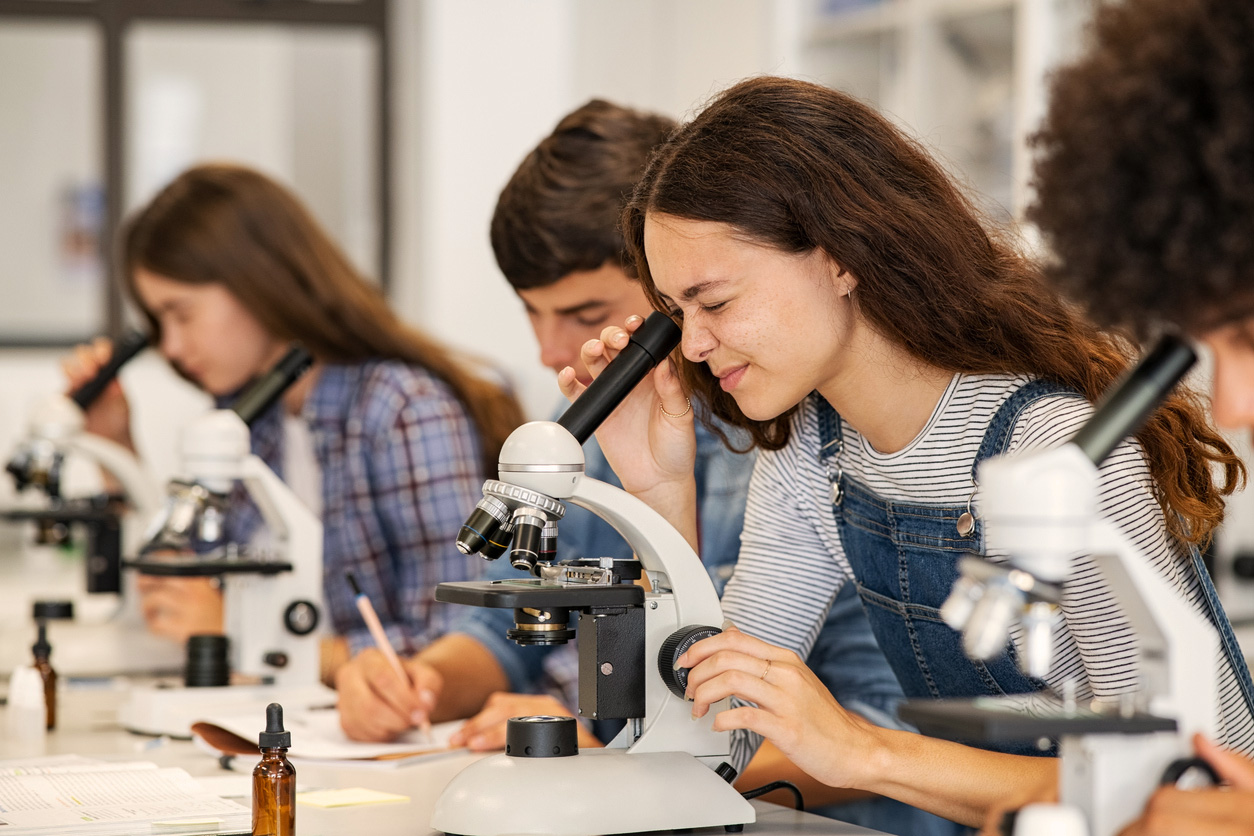 Studie+ Roadmap
26. Februar 2025
Kenneth Seerup
Betina Ransborg
Markedsdirektør
Studie+
Chef for Support- og Service
Studie+
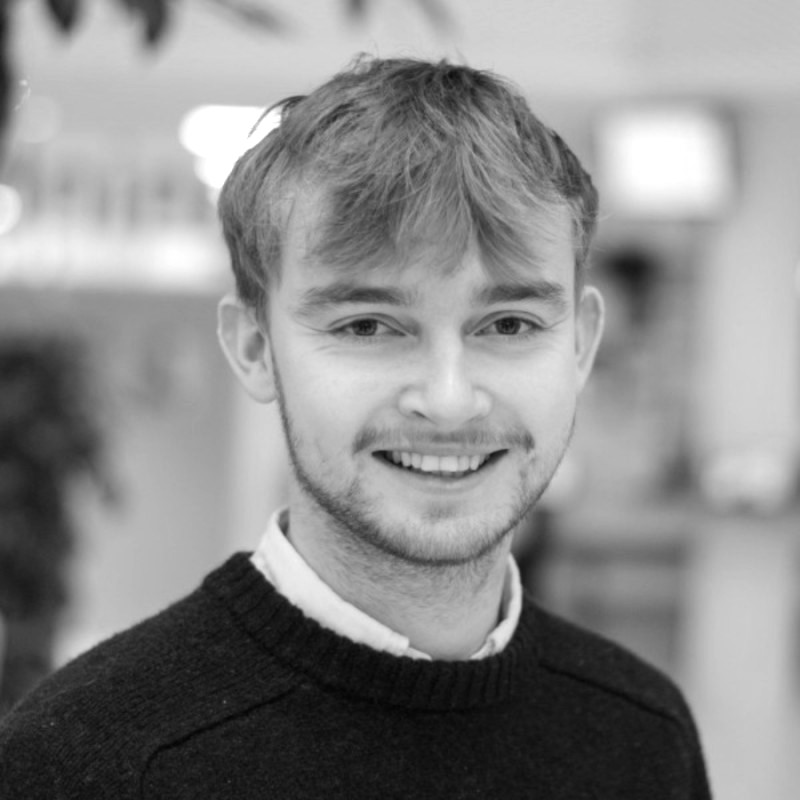 Kenneth Seerup
Betina Ransborg
Aksel Bjerregaard Nielsen
Markedsdirektør
Studie+
Chef for Support- og Service
Studie+
Salgskoordinator
Studie+
Dagsorden
Velkommen 
Gennemgang af Roadmap 
Udviklingsplan
Kursuskatalog
Brugerkonference 2025
IT-revision (ISAE 3000 og ISAE 3402)
Revision – Arbejdet er i fuld gang. Revisorerne kommer forbi i marts og i april. Forløbet forventes at gå planmæssigt, så systemgodkendelsen ligger klar den 1. juni.
Der er revisionsmæssigt krav om årlig ekstern sikkerhedstest af Studie+Testen er blevet udført og har ikke vist noget kritisk. Der var et par enkelte anbefalinger som vi har fulgt, og vi er glade for et godt og veloverstået forløb.
Vi er tæt på udgivelse af ny loginmulighed i Studie+, så skolerne bliver i stand til at begrænse login til udelukkende MFA (login ved brug af MitID), designet så brugervenligt som muligt. Opgaven er nu i test, så den er på vej i drift. Hvornår der lukkes for brug af Unilogin for medarbejdere hos jer kan i se på oversigten. Status på udfasning af medarbejdere i Unilogin IdP - Unilogin - Teknisk information - Viden.stil.dk
Studie+ database opgradering
Den store database opgradering er gennemført og gået rigtig godt, derved står vi på et godt optimeret fundament for Studie+. 

Tak for den store velvillighed, vi har mødt i processen. 

Vi vil dog gerne beklager de gener det gav jer.
Optagelsesmodul
Mulighed for at optage selvom studiestart er passeret
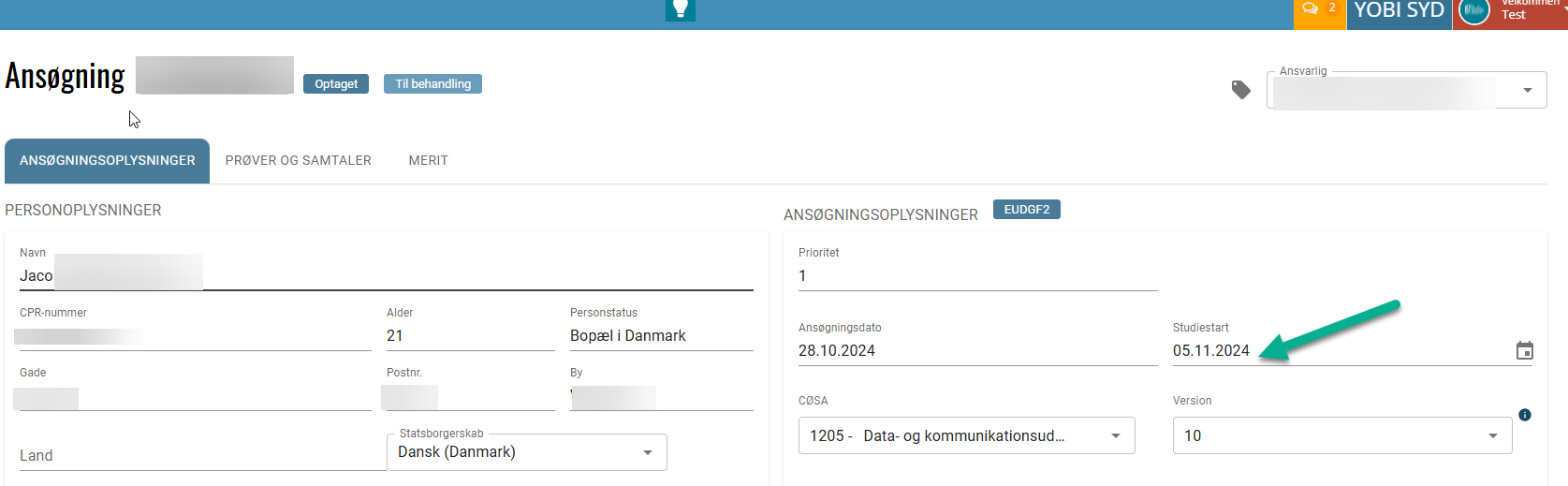 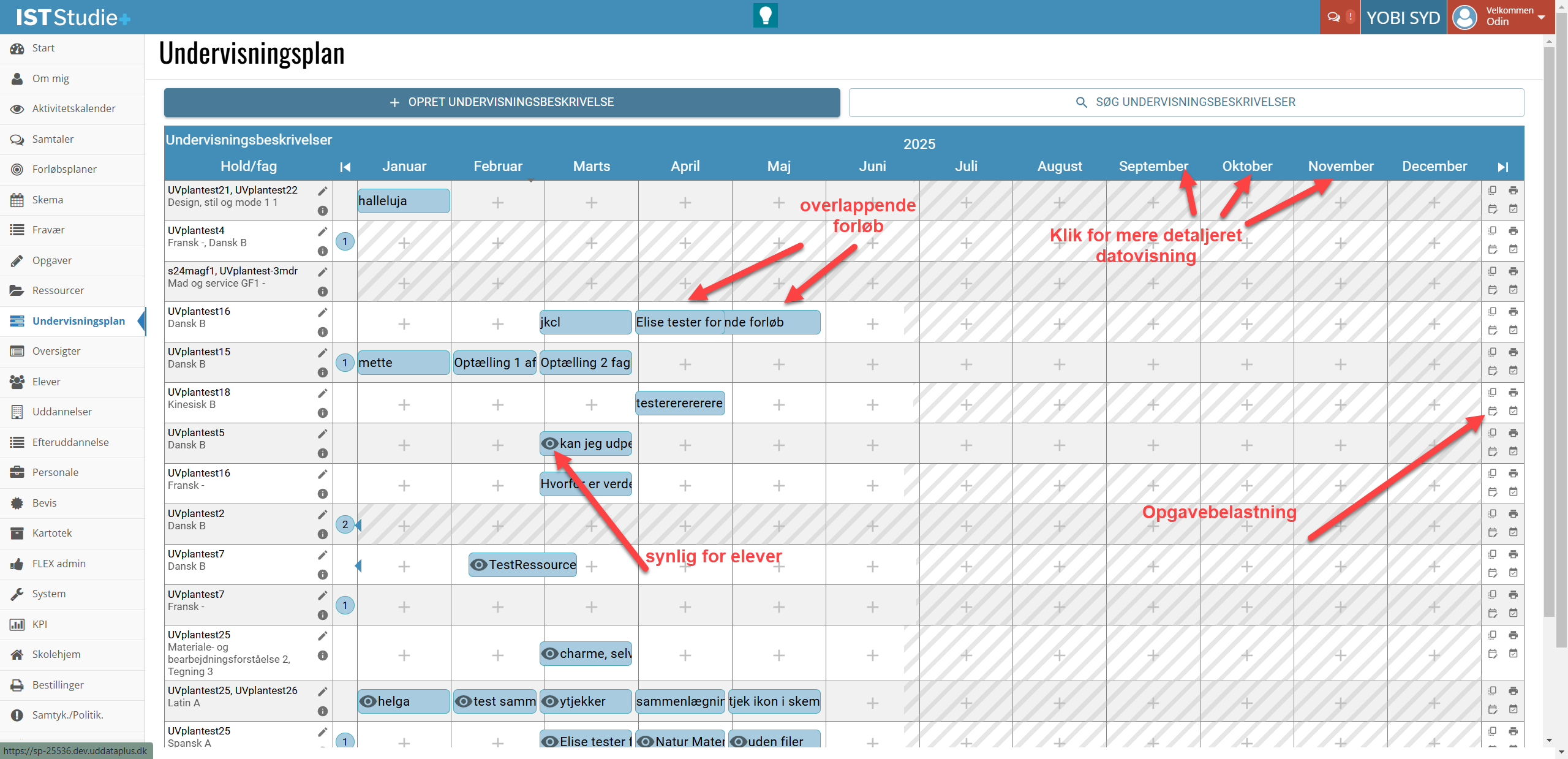 Undervisningsplan
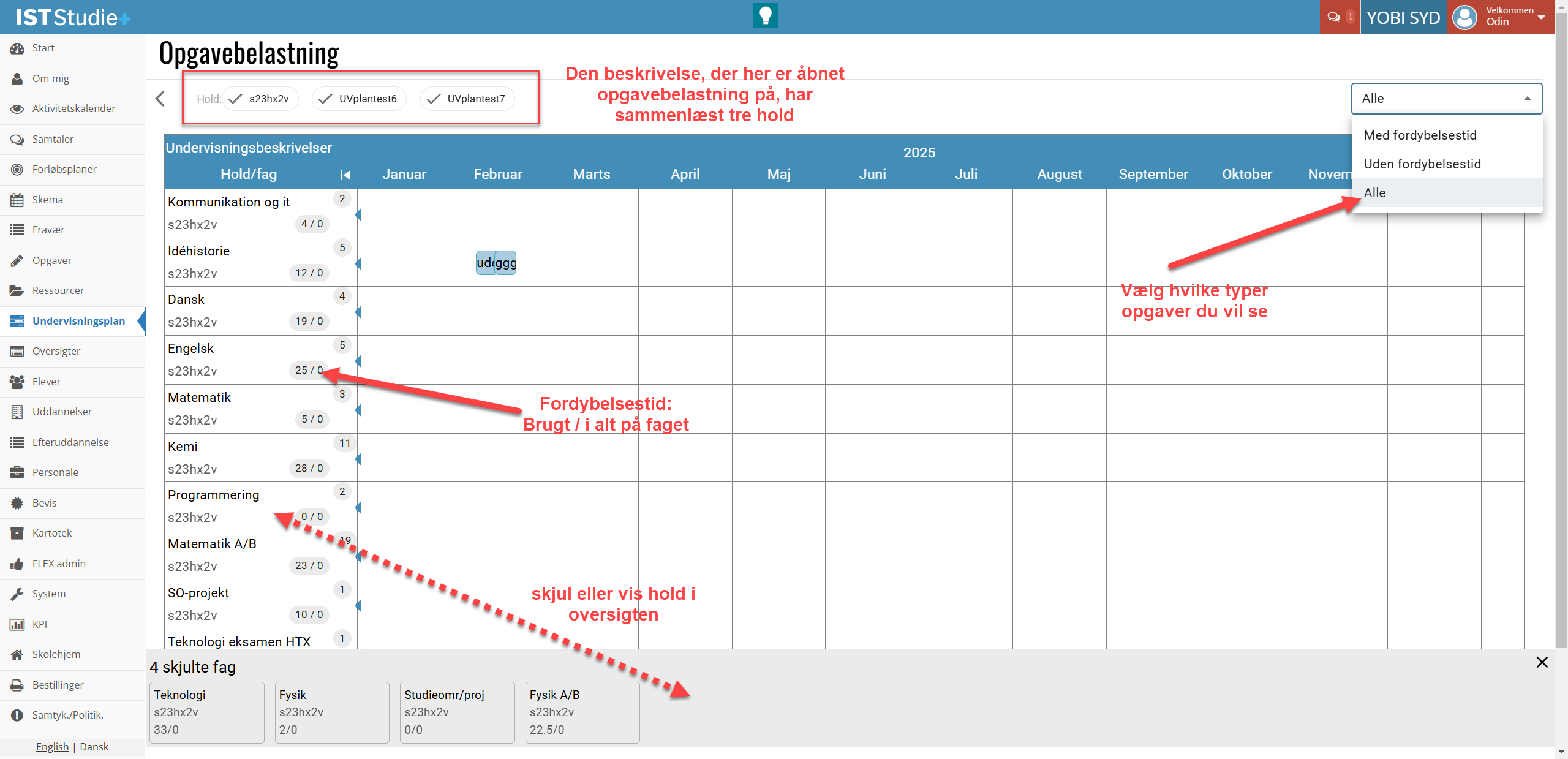 Fra XPRS til TOPAS
Termin via TOPAS V26
Testperiode med STIL
Dialog med STIL
IST er i dialog med STIL om udvikling af TOPAS (testogprøveadministrativsystem) til håndtering af gymnasiale prøver

Overordnede tanker er:
Langt færre krævede indberetninger, da STIL allerede har langt de fleste oplysninger via andre indberetninger
Den tunge eksamensplanlægning skal lettes, ved STIL melder mulig prøveplanlægning ud i forhold til censurkapacitet til indlæsning i det studieadministrative system
Skolerne skal i stedet kun håndtere afvigelser
XPRS
Nyt tjekjob på Elever til prøve - faget der afsluttes dobbelt i terminen
AGYM Vejledning til AGYM
Optagelsesprøver medtager SMS ansøgere
XPRS kompetencer er gjort lettere – nedarving fra medarbejderstamdata til Censor kompetence indberetning
Indhentning af netprøvekarakter vindue har fået en overhaling
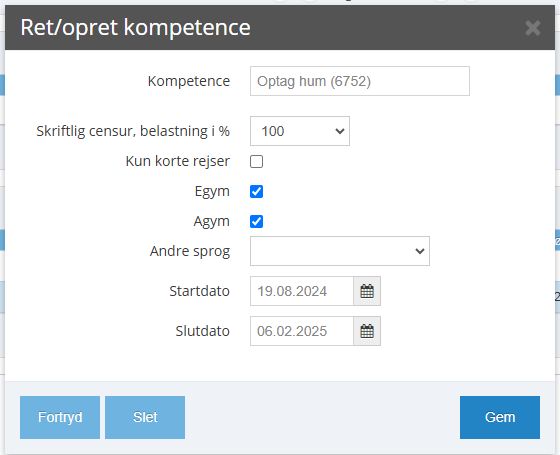 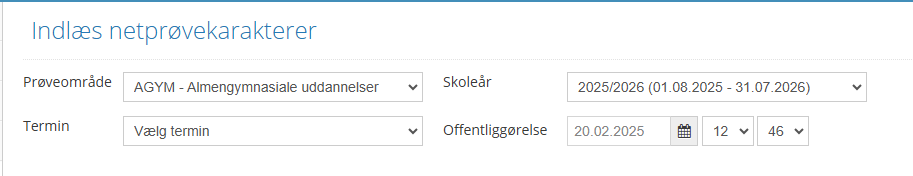 Brevmodul
Onsdag den 26. februar ( i dag) afholdes et arbejdsmøde med repræsentanter fra skoler omhandlende videreudvikling af brevmodulet 
(på nuværende tidspunkt er det implementeret i AMU-modulet) Følgende skoler deltager:
- AMU Nordjylland- Tradium- Aarhus Business- FGU Kolding-Vejen- FGU Midt- og Østsjælland
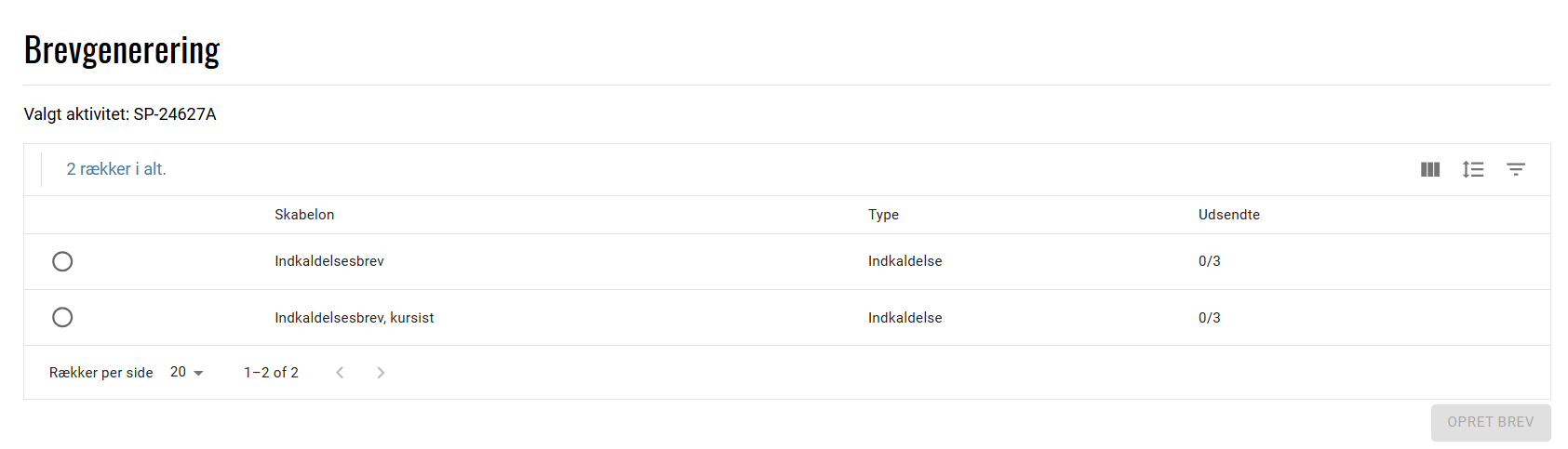 CØSA tjekjobs links
Der er indført linkfunktion på tjekjobs på nedenstående indberetningstyper – det er muligt at springe både til elevstamdata og forløb

Skolehjem
Fuldtid (også FGU)
Skoleoplæring
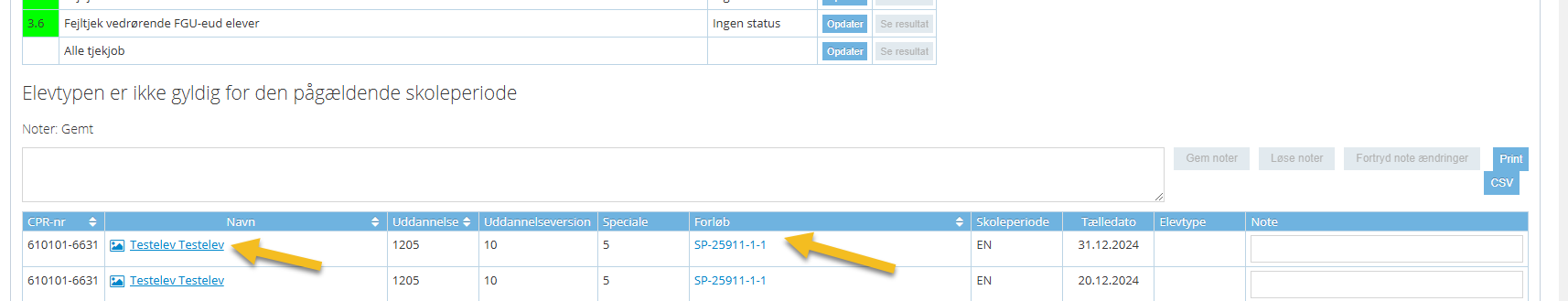 Kartotek – studieretning
Optimering af oprettelse af studieretning

Søgefunktion i oversigtsbillede
Ikke muligt at oprette studieretninger, hvis oprettelsen ikke er komplet
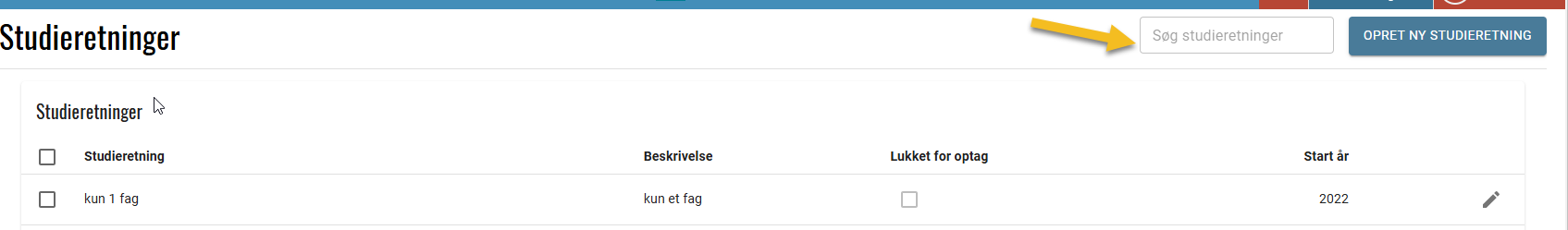 Brugervenlighed
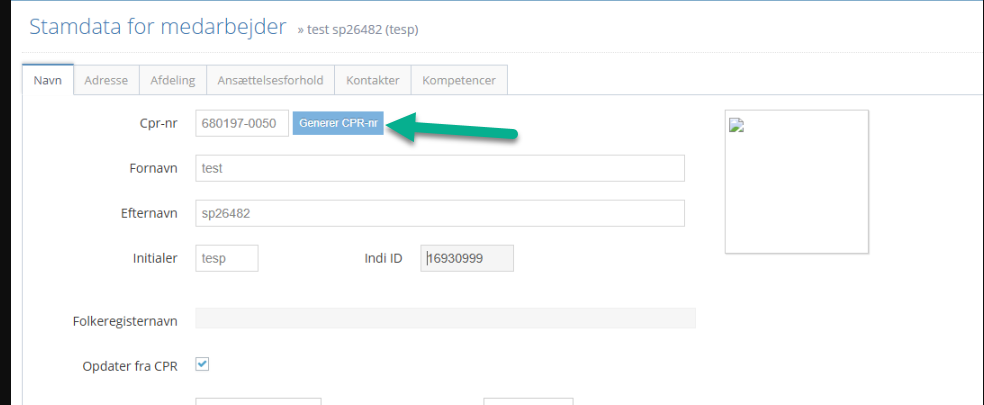 Muligt at generere fiktivt CPR ved oprettelse af medarbejder
FGU forløbsplaner
Ny visning af elevens tid - vises også inde på den enkelte elevs forløbsplan

Visning af kommende og aktuelle fødselsdage - vises også inde på den enkelte elevs forløbsplan
Tilføjelse af stamhold, fagligt tema og flere links på visitkort i forløbsplaner
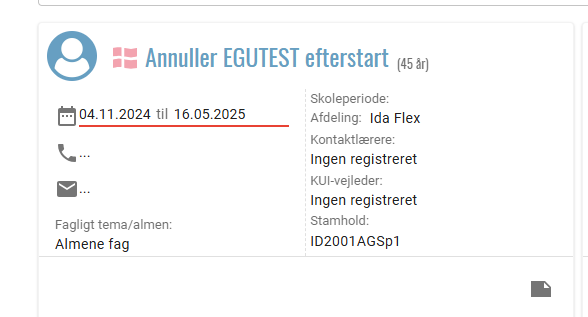 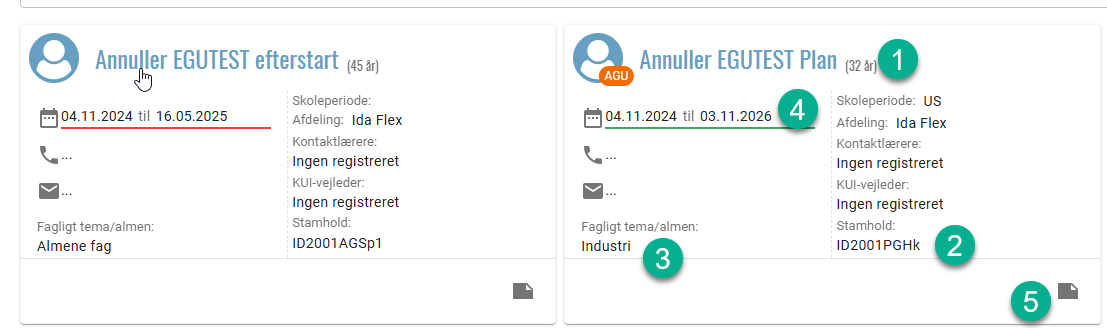 Roadmap
December
Marts
April
Februar
Januar
Maj
Juli
Juni
XPRS AGYM
Forløbsplaner
Brevmodul
Elevens tidslinje
Undervisningsplaner
Brugervenlighed forbedringer
Studieretning / Valgfagsvalg / Undervalgsfag / GF2 valg
VUC
MFA
EUC Nordvest (fra Ludus til Studie+)
Aarhus Tech (fra Ludus til Studie+)
Studie+ database opgradering
Aarhus BC (fra Lectio til Studie+)
IT-revision (ISAE 3000 og ISAE 3402)
Udviklingsplan:
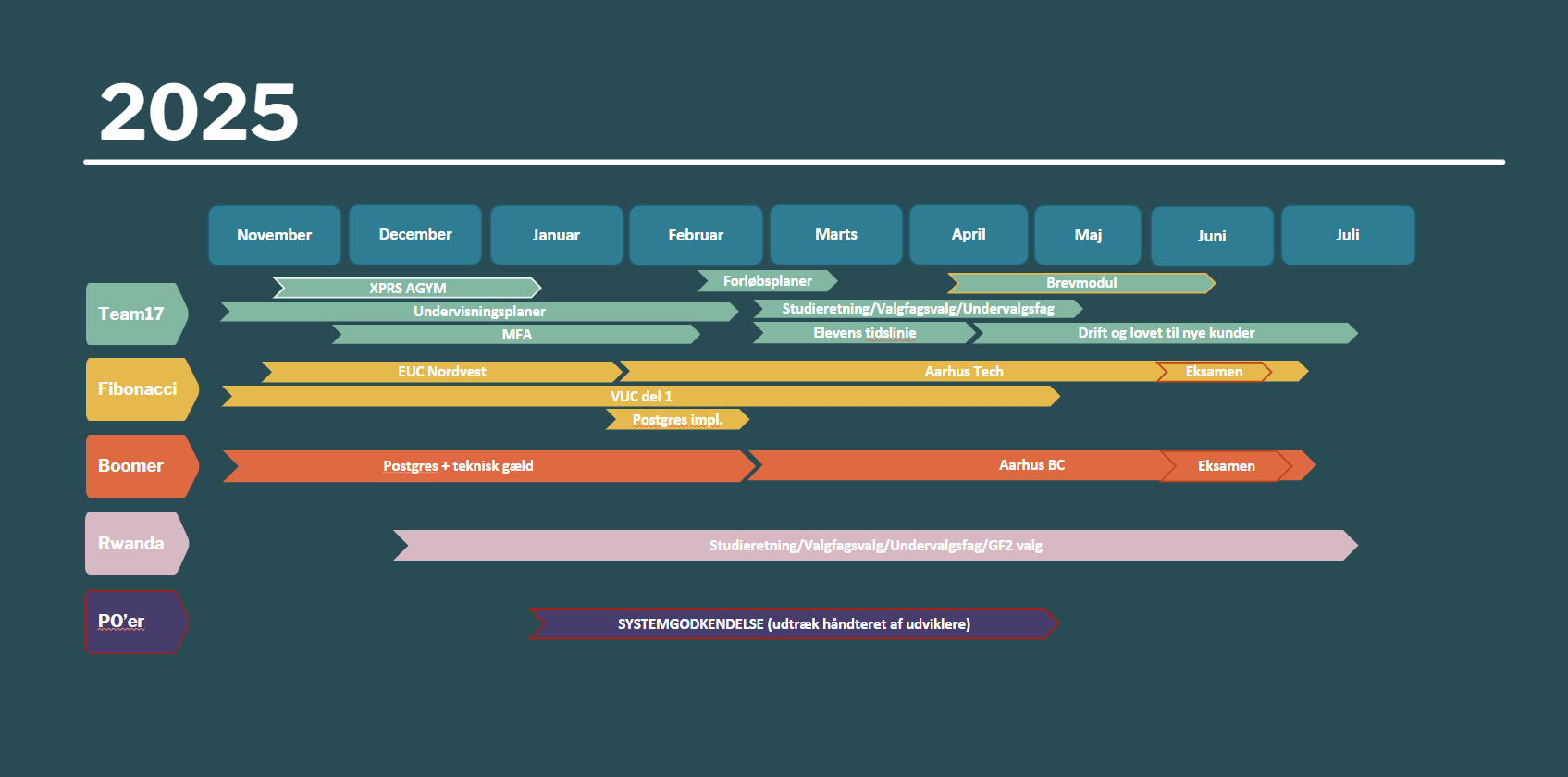 Kurser
Bevispapirer
Brugerkonference
Kurser:
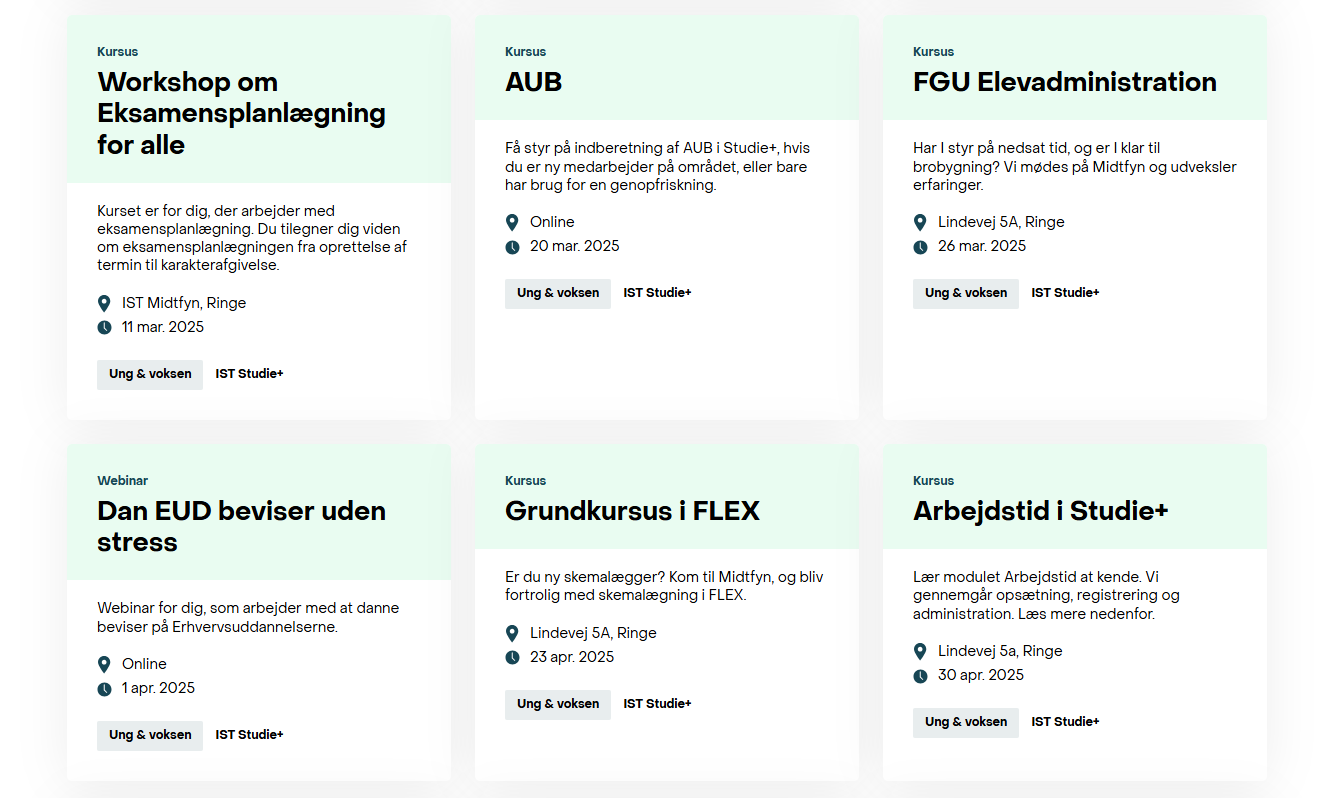 Oversigt over vores kurser kan findes på: Kurser & webinarer​​
Stadig ledige pladser tilbage

Husk, at du altid kan komme med ønsker til fremtidige kurser
Bevispapirer:
Brugerkonference:
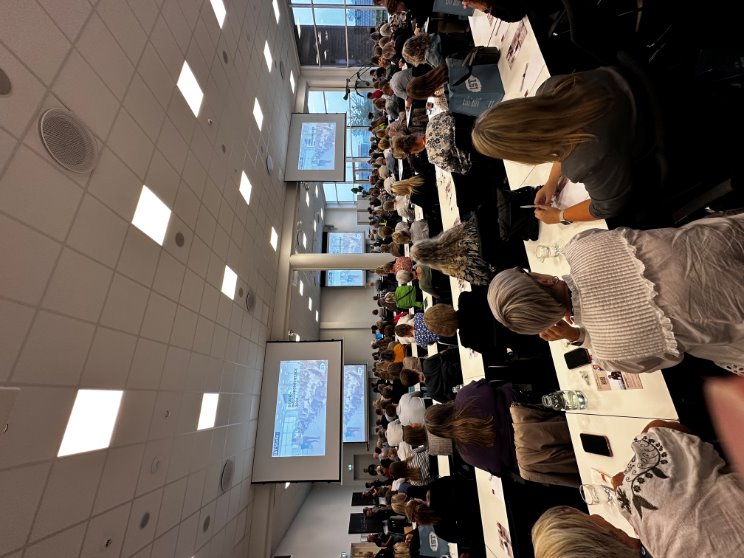 1. september 2025​

Tilmelding åbner snart​
Dette sagde deltagerne om konferencen i 2024:​
"Godt varieret program"​
"Dejligt sted og god planlægning"​
"Muligheden for sparring med andre"​
"IST meget velforberedt og meget imødekommende ved ankomst"
Links til nyheder
Hjemmeside: https://www.ist.com/da/  ​

Tilmelding nyhedsbrev: https://online.superoffice.com/Cust20231/CS/scripts/customer.fcgi?action=formFrame&formId=F-VHerbfu4 ​

Seneste opdateringer: https://info.studieplus.dk/seneste-opdateringer-i-uddata-26/  ​

Driftsstatus: https://studieplus.statushub.io/
Spørgsmål?
Husk, at i altid kan finde de seneste Road Maps på: Studie+ Roadmap
Tak for din deltagelse
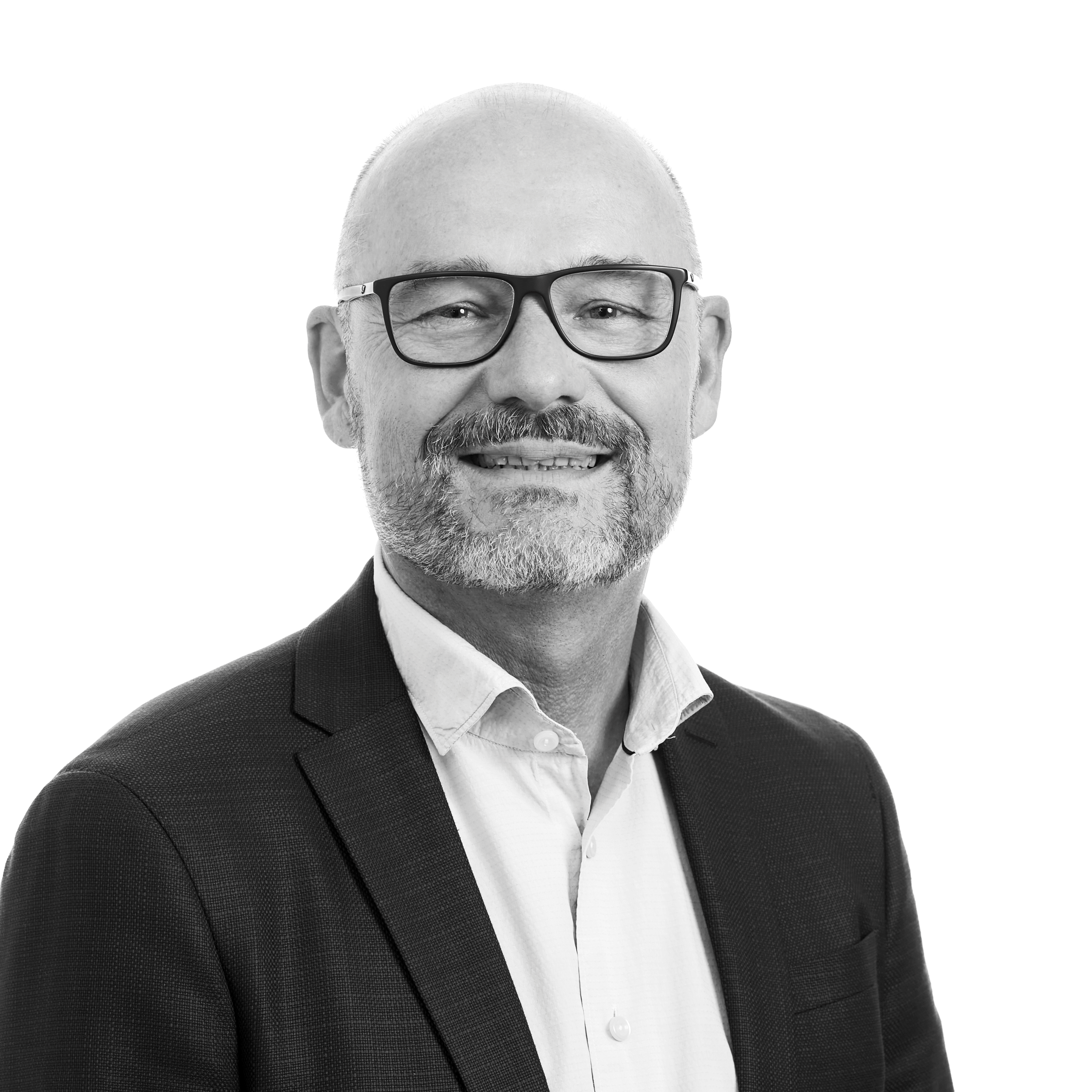 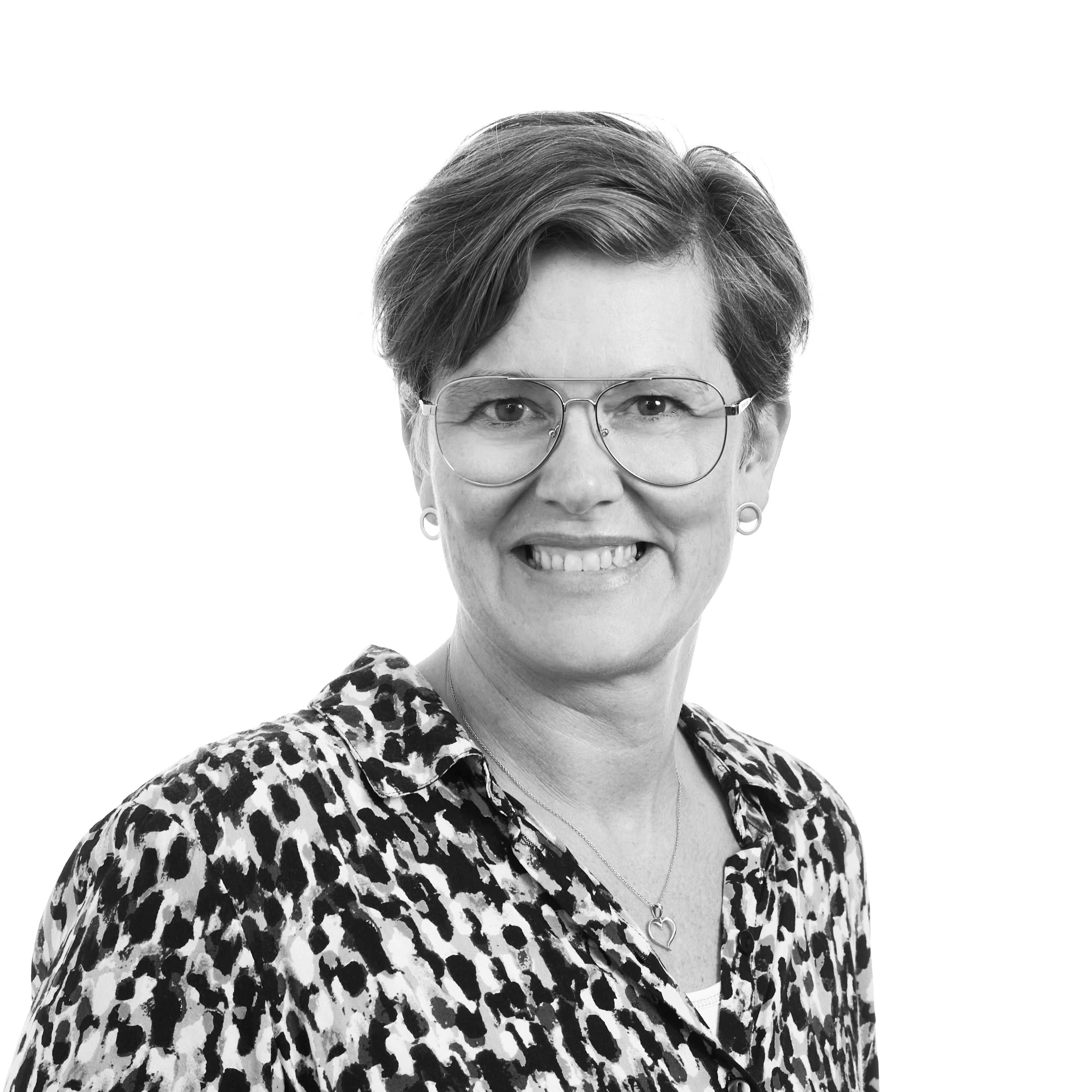 Kenneth Seerup
Betina Ransborg
Markedsdirektør
Chef for Support- og Service
Husk, at i altid kan finde de seneste Road Maps på: Studie+ Roadmap
Tak for din deltagelse
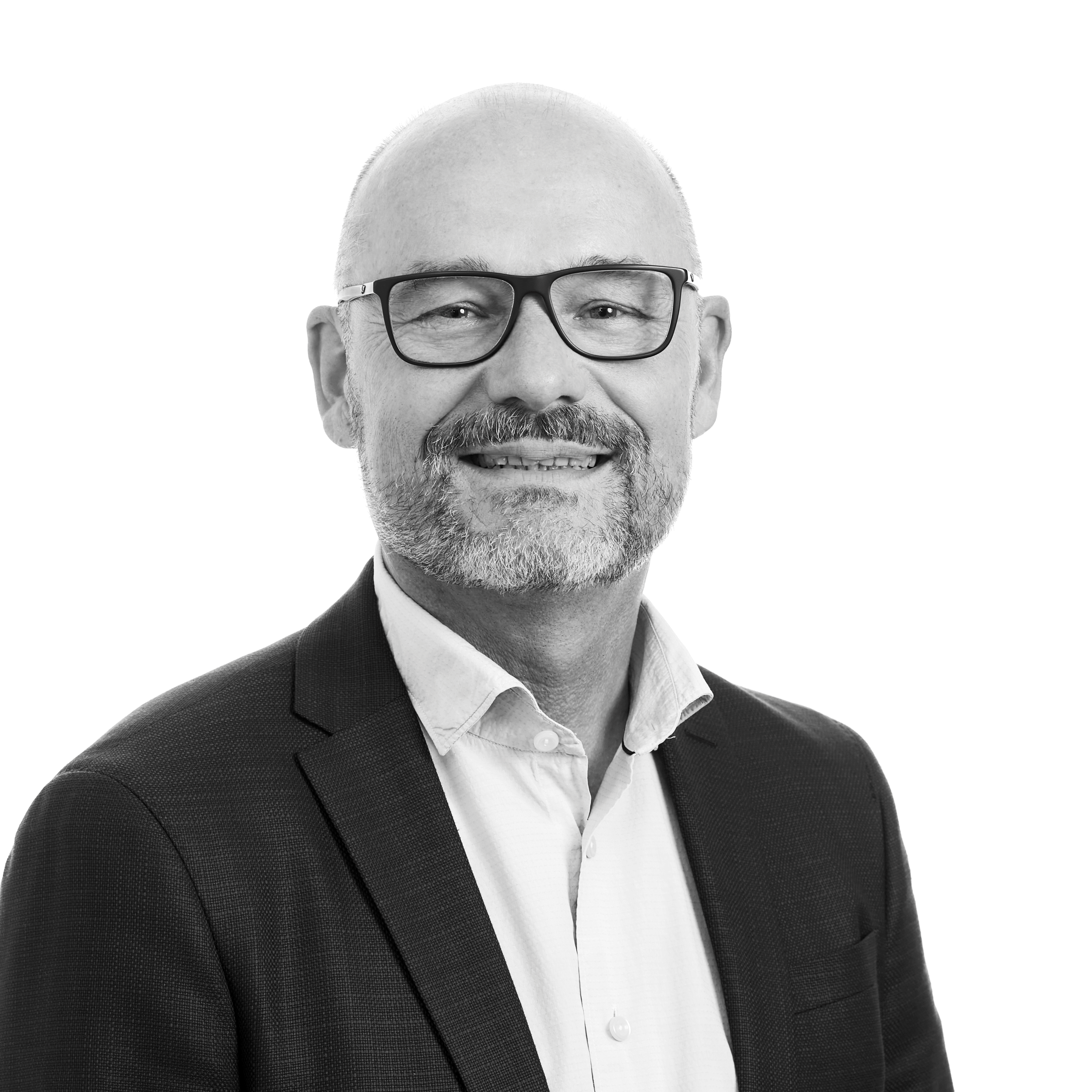 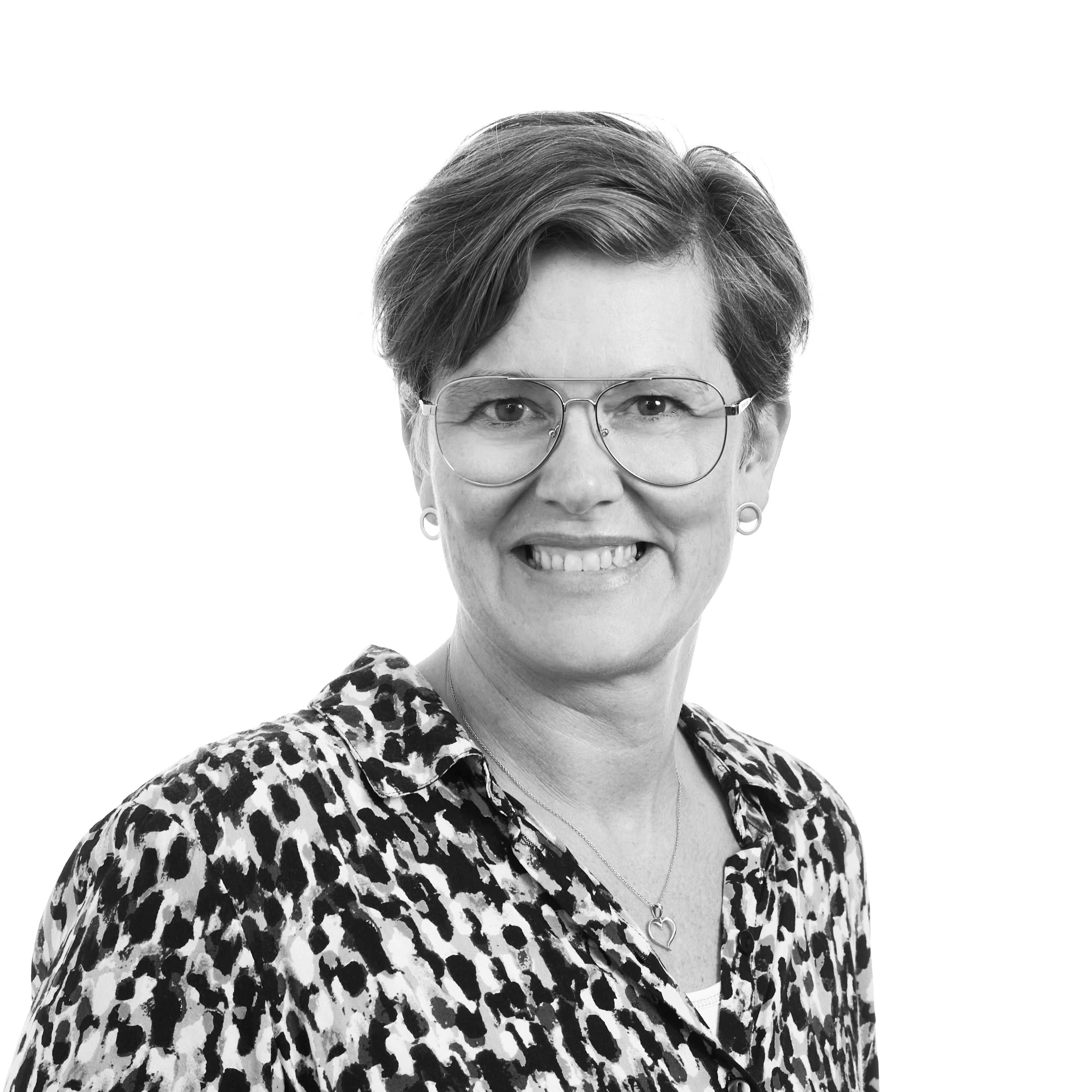 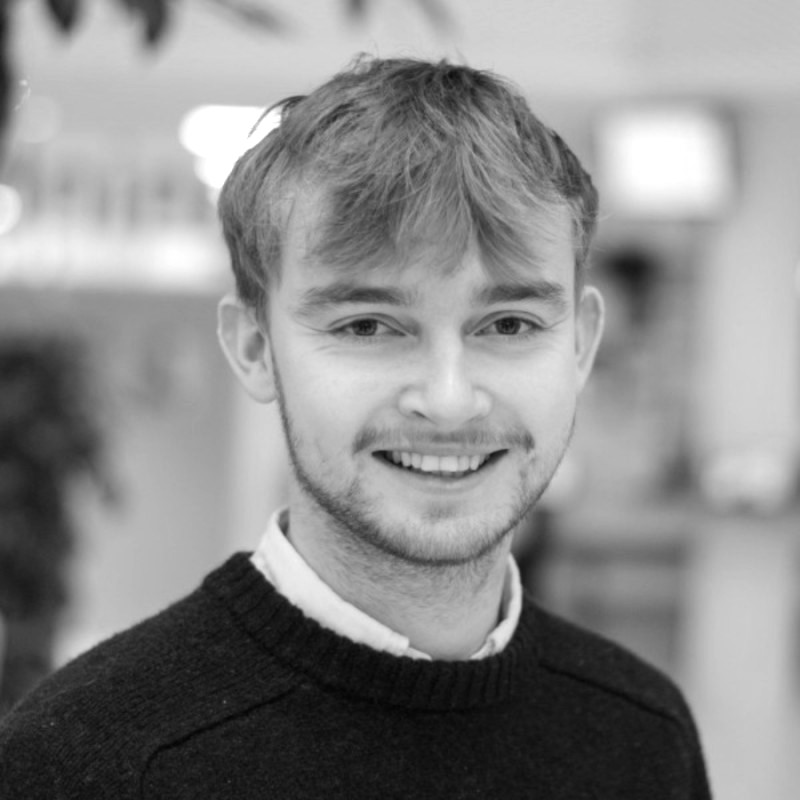 Kenneth Seerup
Betina Ransborg
Aksel Bjerregaard Nielsen
Markedsdirektør
Chef for Support- og Service
Salgskoordinator